Thu 02/08
12:09 dump by OP: 12.5 hours in stable beams; Integrated lumi: ~149 pb-1.
13:38-17:00  series of problems in sequence:
SPS B2 extraction (BPM interlock)
Vacuum interlock on LHC transverse damper (VB1 and HB2). Vacuum spike.
PS main power supply down
17:00 Problem with QPS controller on RQD.A23 (33.L3). Access required.
19:36 End of access: power supply of the QPS detection unit replaced. In the shadow  verification of the RQF.A12 energy extraction (following spurious opening on sunday night)
03/08/2012
1
LHC Morning Meeting - G. Arduini
Thu 02/08
19:44 Lost patrol in PM18 (door YCPS01=PM18). Already happened last friday. Piquet intervention to replace relay on the door
21:20 Patrol completed and machine closed - Precycling
22:30 injection finally. 
Fill with equal settings for B1 and B2  reduction of damper gain by 25% for B1 H and reduction of the octupoles for B2 (~10 %)
00:22 Stable beams #2905 Initial luminosity 5.9x1033 cm-2s-1
03/08/2012
2
LHC Morning Meeting - G. Arduini
00:40 Beam dump due to trip of RQ5.L8 ~6 pb-1 in 20 mins. SEU ?
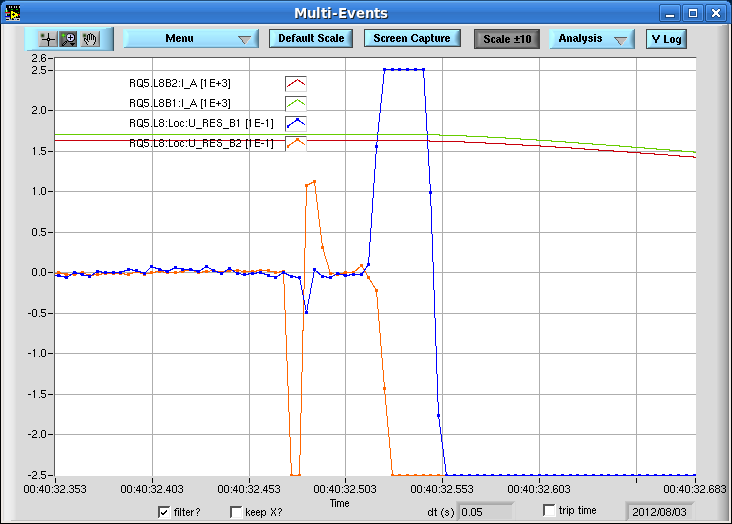 03/08/2012
3
LHC Morning Meeting - G. Arduini
03:43 Stable beams #2906. Initial luminosities 6x1033 cm-2s-1
04:38 beam dump due to UFO @ MKI2 (156% of dump threshold). 18 pb-1 in 55 mins
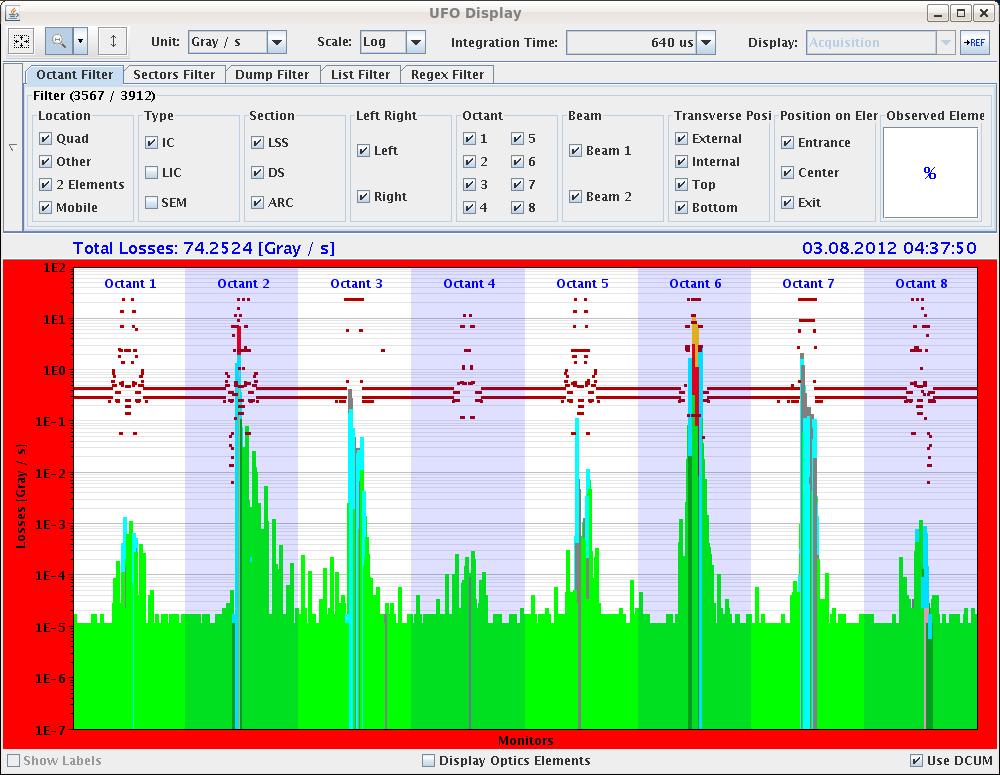 03/08/2012
4
LHC Morning Meeting - G. Arduini
06:28 Fill #2907. Dumped once more by UFO during the first part of the squeeze (100 %!!!)








Filling rather rocky with frequent IQC vetos.
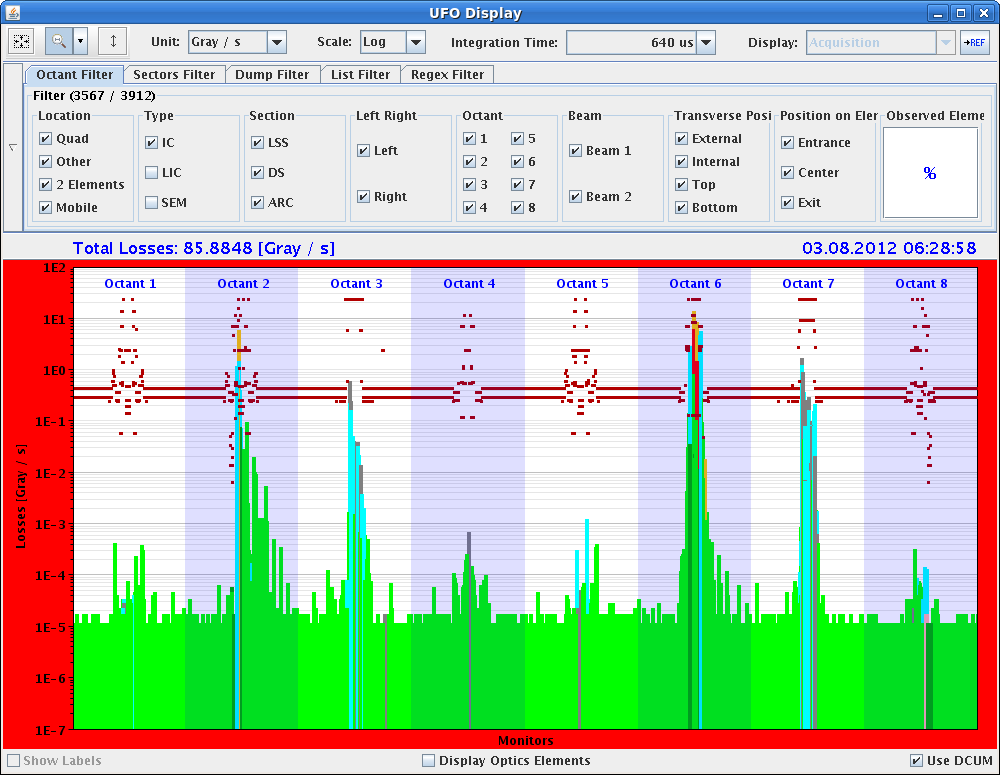 03/08/2012
5
LHC Morning Meeting - G. Arduini
Beam quality
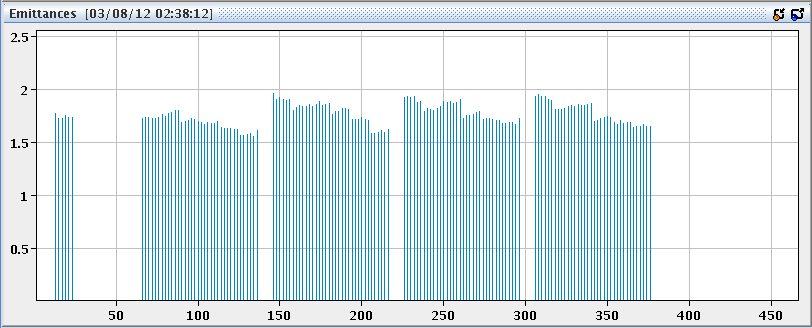 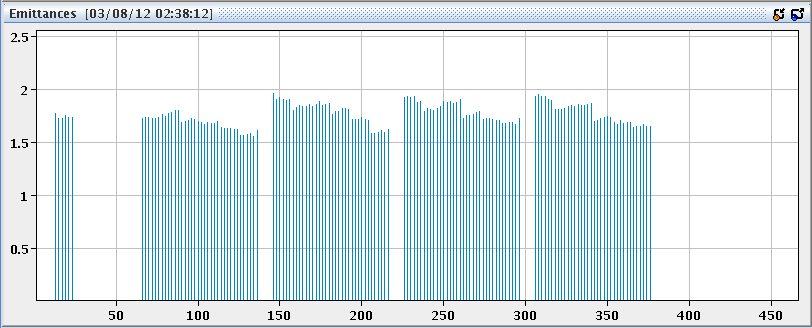 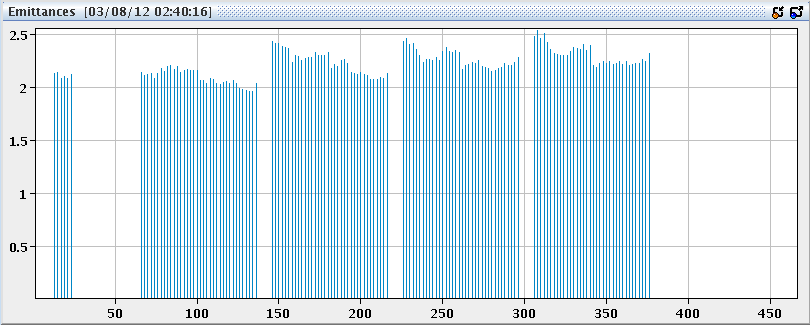 Still rather large emittances particularly B2V
Emittance increasing along the SPS trains
03/08/2012
6
LHC Morning Meeting - G. Arduini
Losses during the squeeze
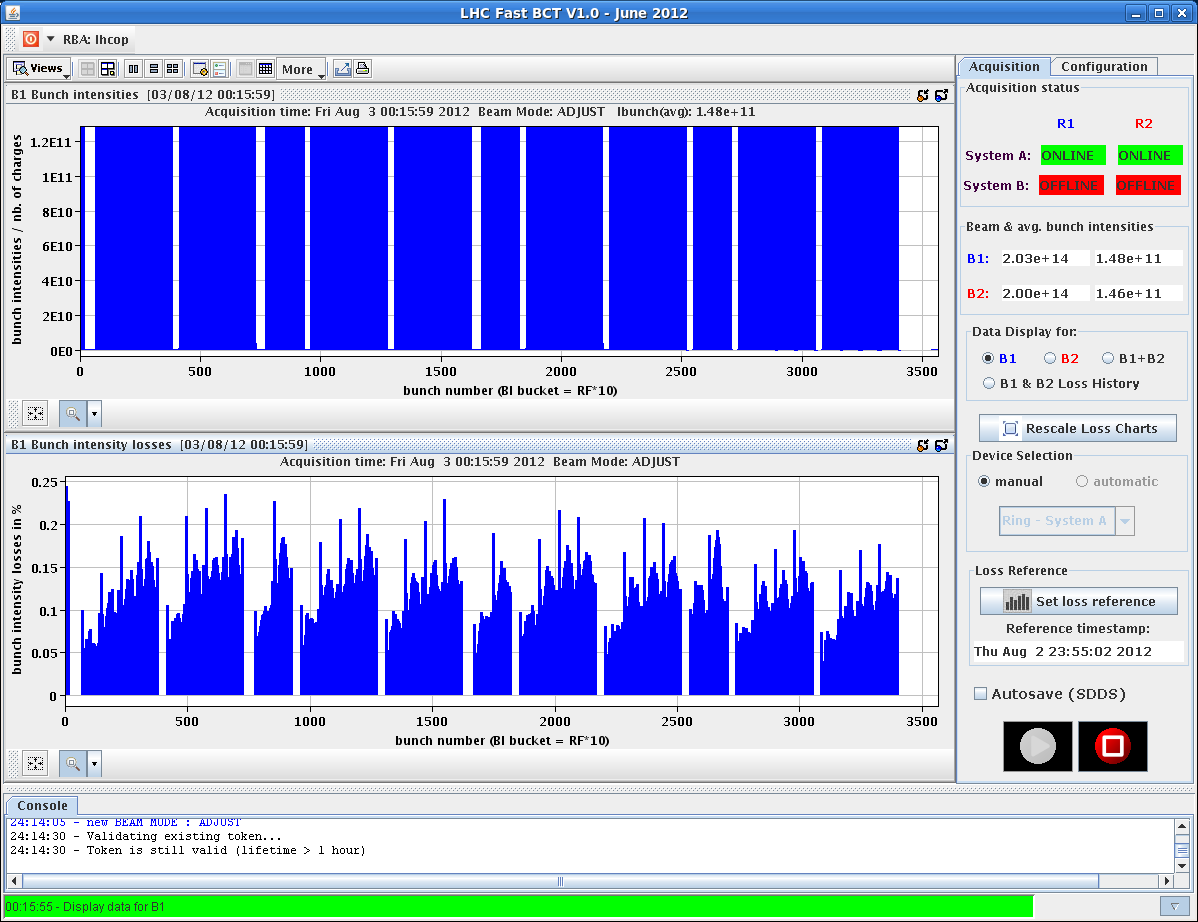 03/08/2012
7
LHC Morning Meeting - G. Arduini
Plans
Fill for physics
Still pending: scraping of tails
03/08/2012
8
LHC Morning Meeting - G. Arduini
Pending
Change CTRV cards on TSU FECs for LBDS  N. Magnin (2 h)
Moving of the spare MKD generator from gallery to the surface
03/08/2012
9
LHC Morning Meeting - G. Arduini